GREECE
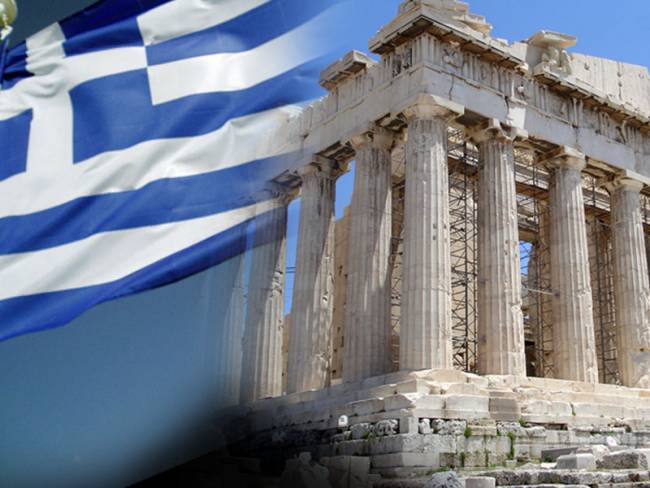 MAP OF GREECE
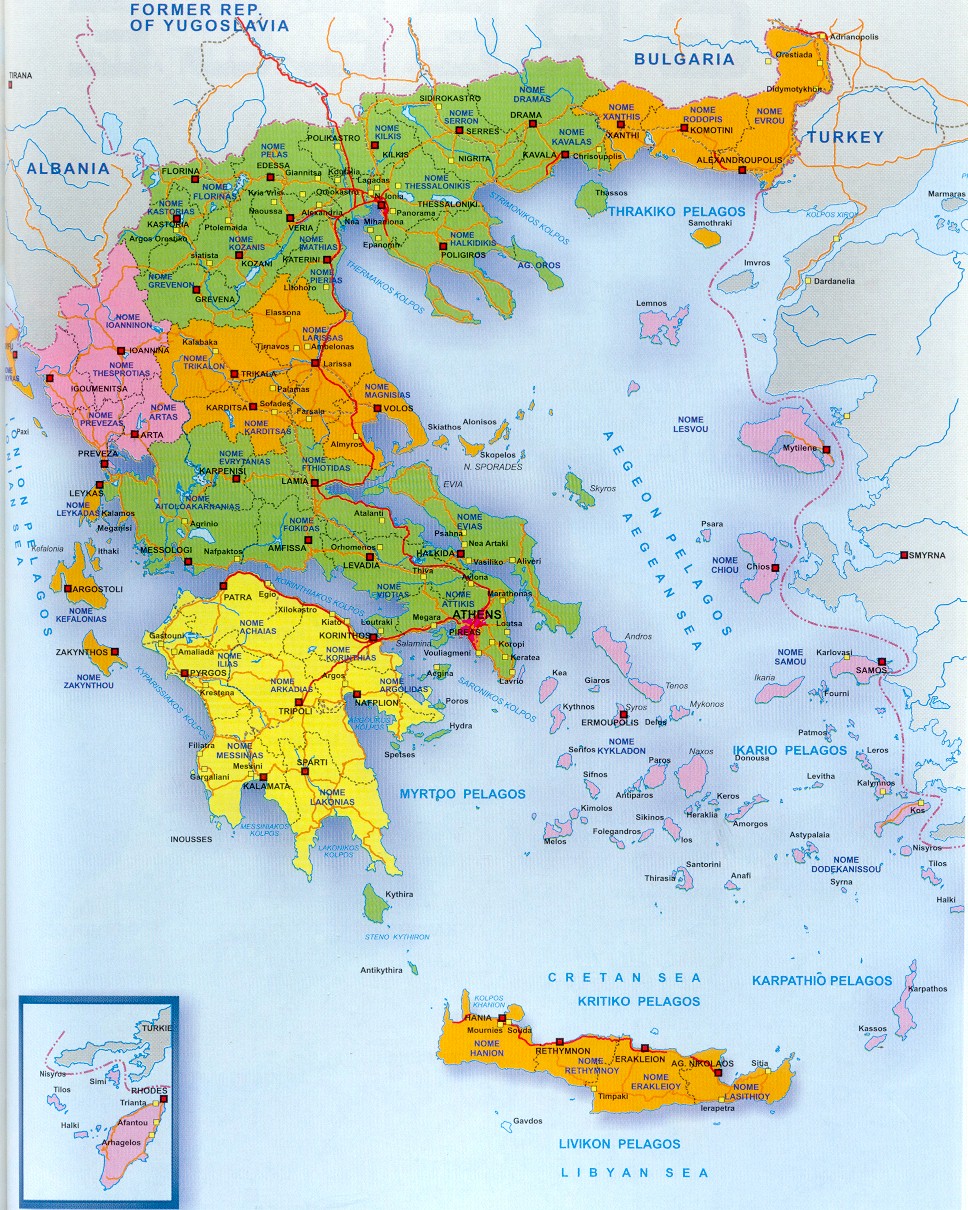 LANDSCAPES IN GREECE
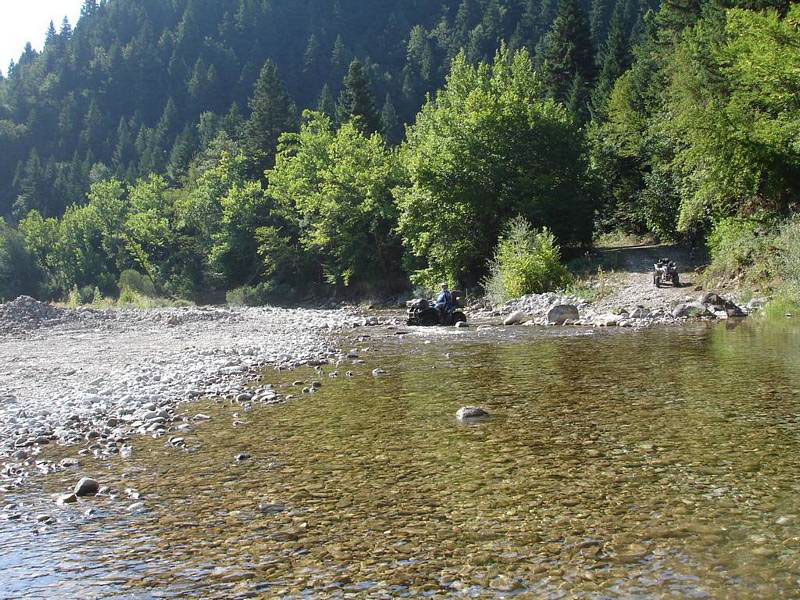 Kozani
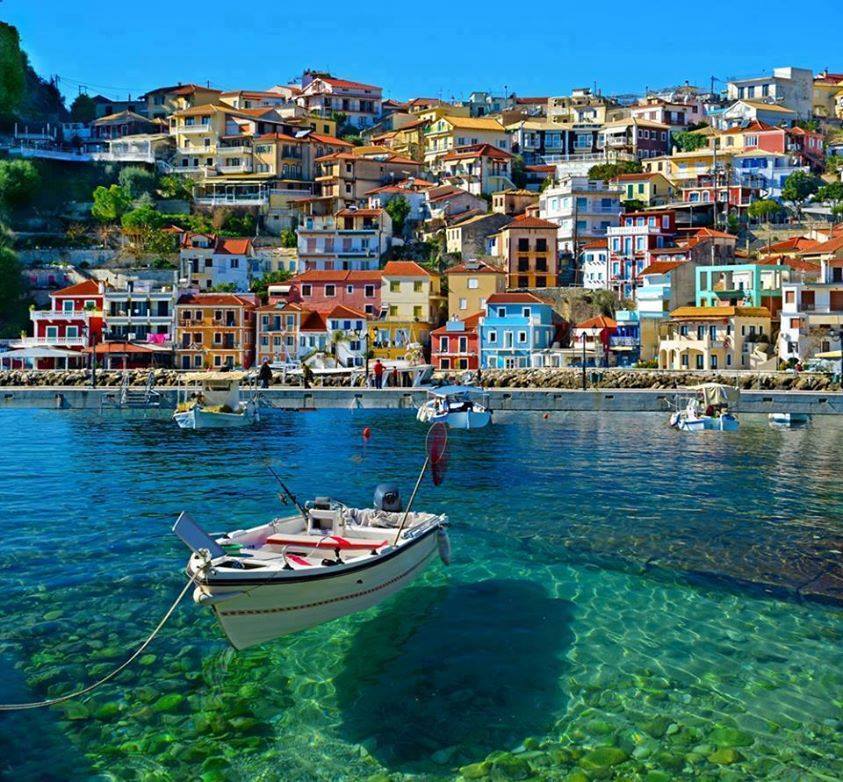 Parga
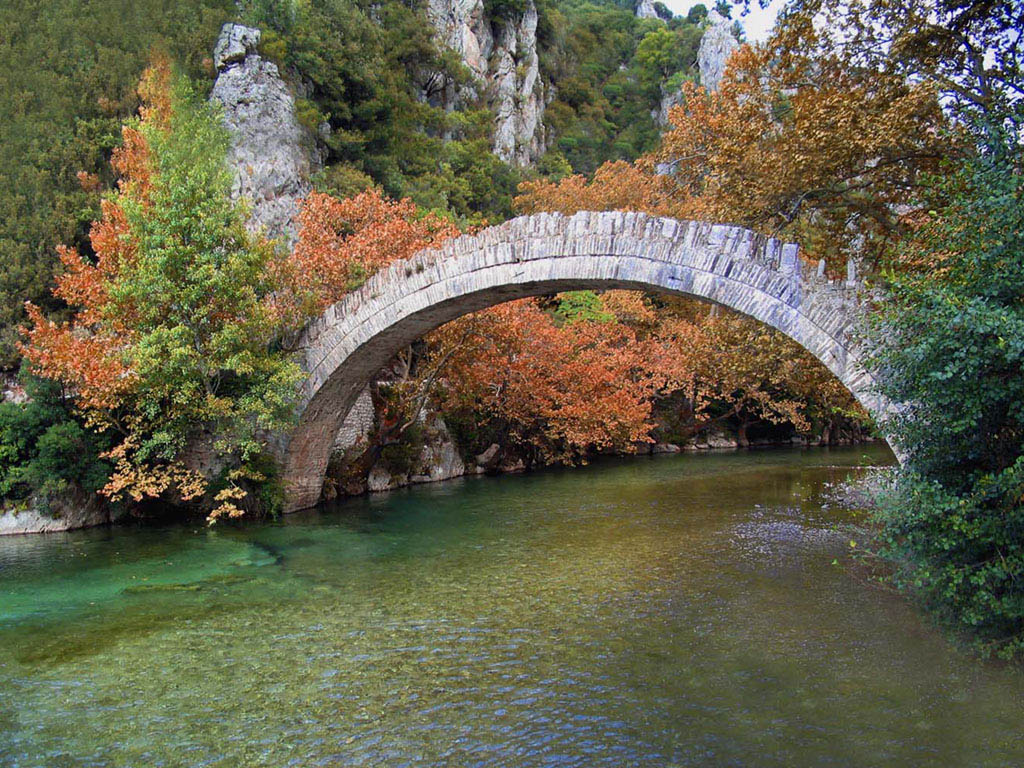 Arta
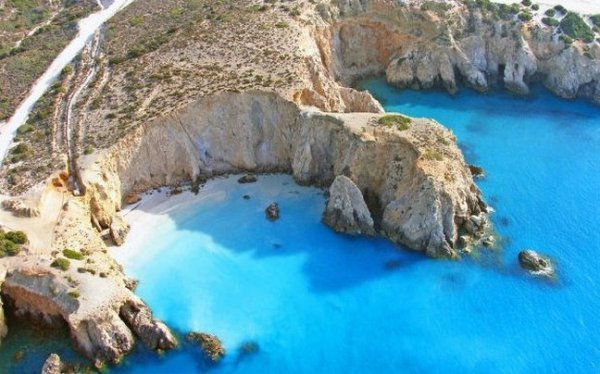 Santorini
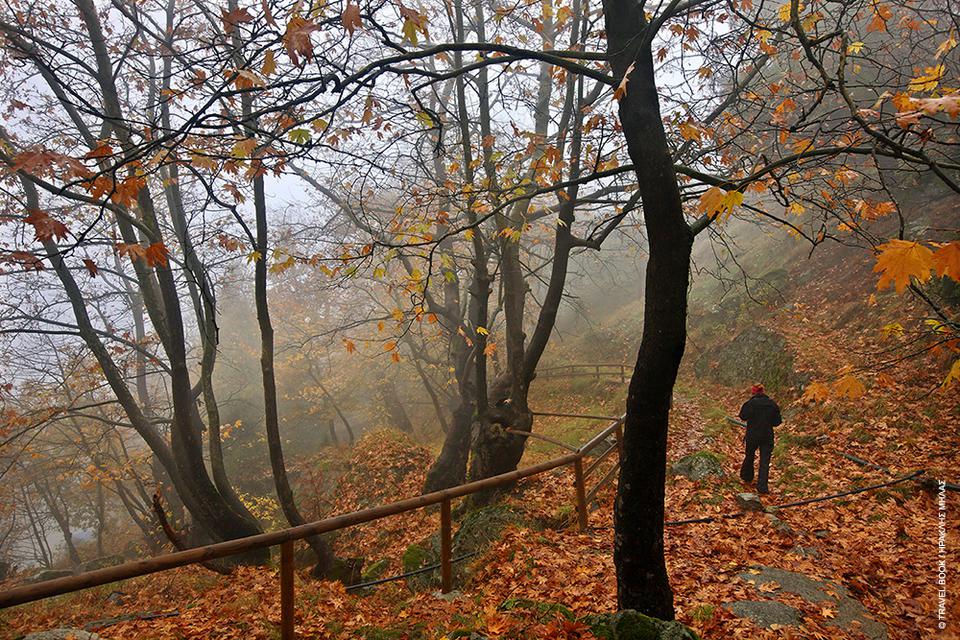 Grevena
TRADITIONAL FOODS IN GREECE
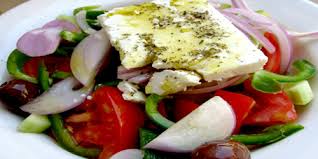 Greek salad
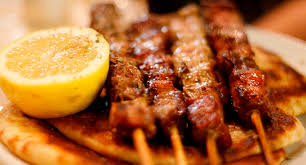 Souvlaki
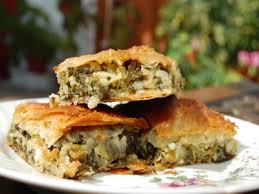 Spanakopita
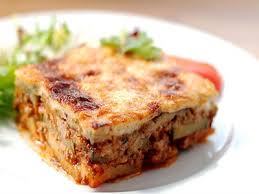 Mousakas
HISTORICAL MONUMENTS IN GREECE
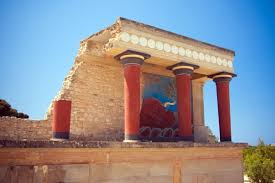 Knossos(Crete)
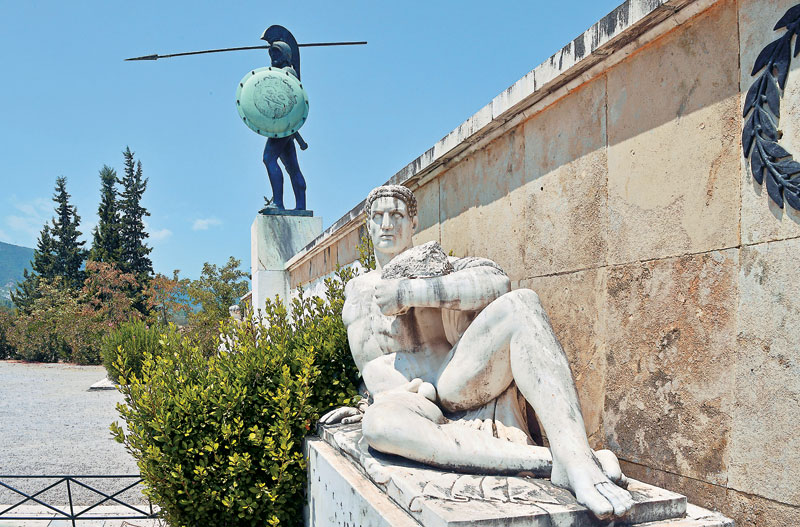 Lamia
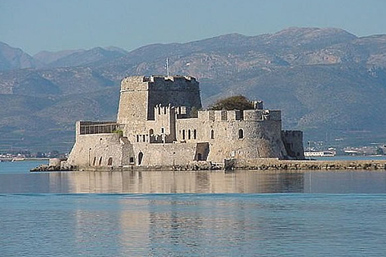 Nafplio
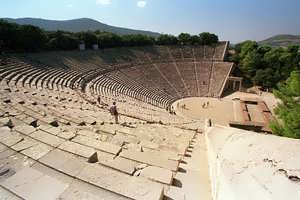 Epidavros
SPORTS IN ANCIENT GREECE
Fight in ancient Greece
Marathon in ancient Greece
SPORTS IN MODERN GREECE
Greece in 1987 won the first European Championship in Basketball
In 2005 Greece won the second European Championship in Basketball
Greece in 2004 won the first European Championship in Football
THE END
CHRISTOS NTERTINIS
FOTIS MANOUSOPOULOS
BASILIS MANOUSOPOULOS
MICHALIS MICHALAKOPOULOS
ILIAS KARANATSIS